Инвестиционный паспорт объекта________________________________________________________________________________________________________________________________________
НАИМЕНОВАНИЕ ОБЪЕКТА: Подвальное помещение жилого дома.
АДРЕС: г. Бендеры, ул. Советская, 8
Характеристика инвестиционной площадки
Местонахождение объекта
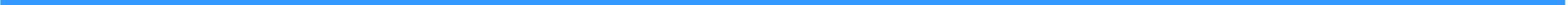 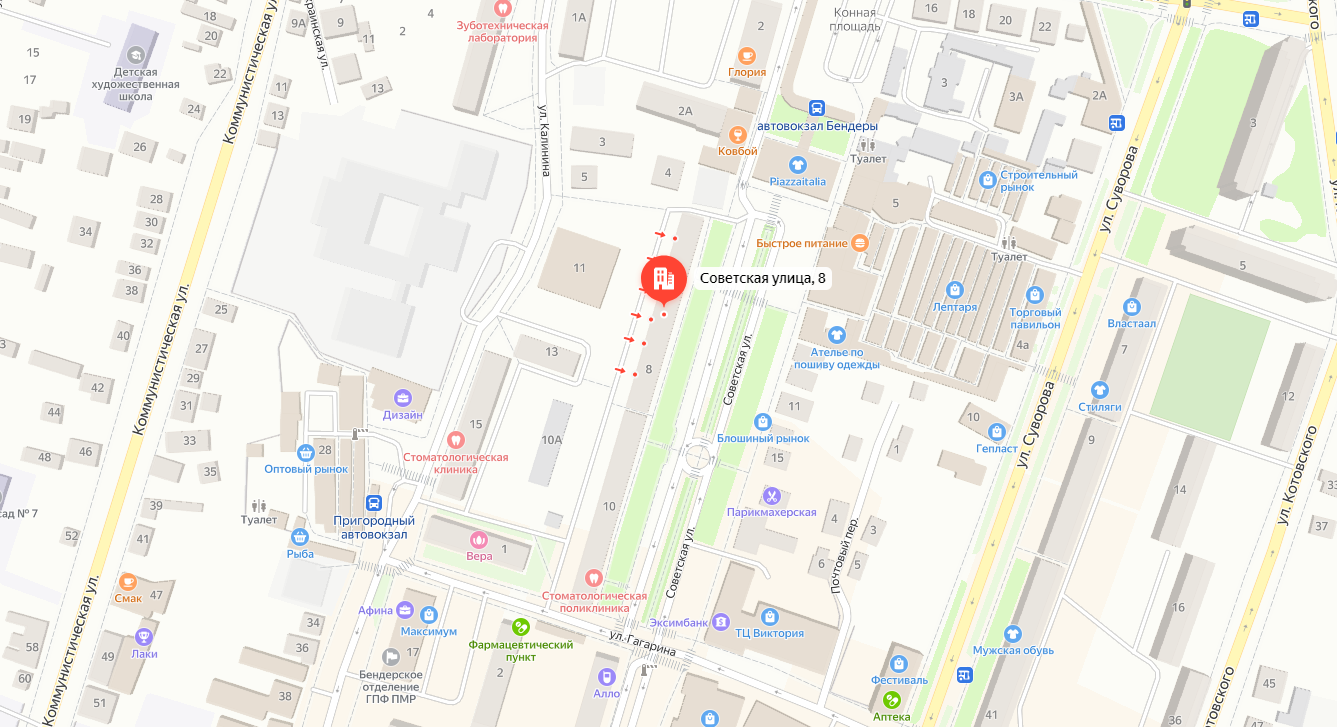 Фотогалерея
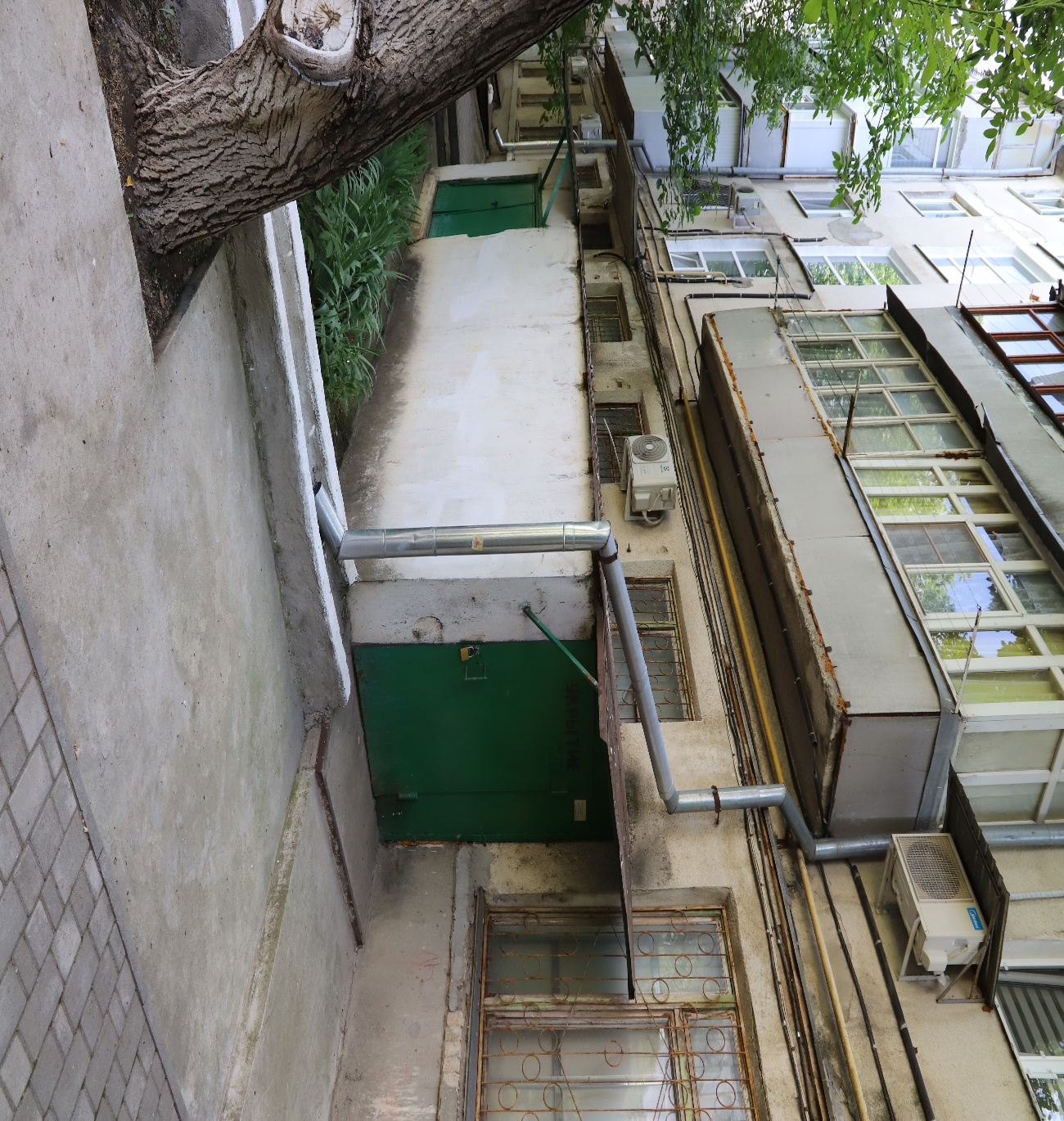 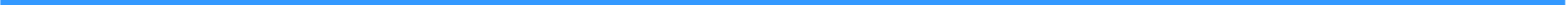 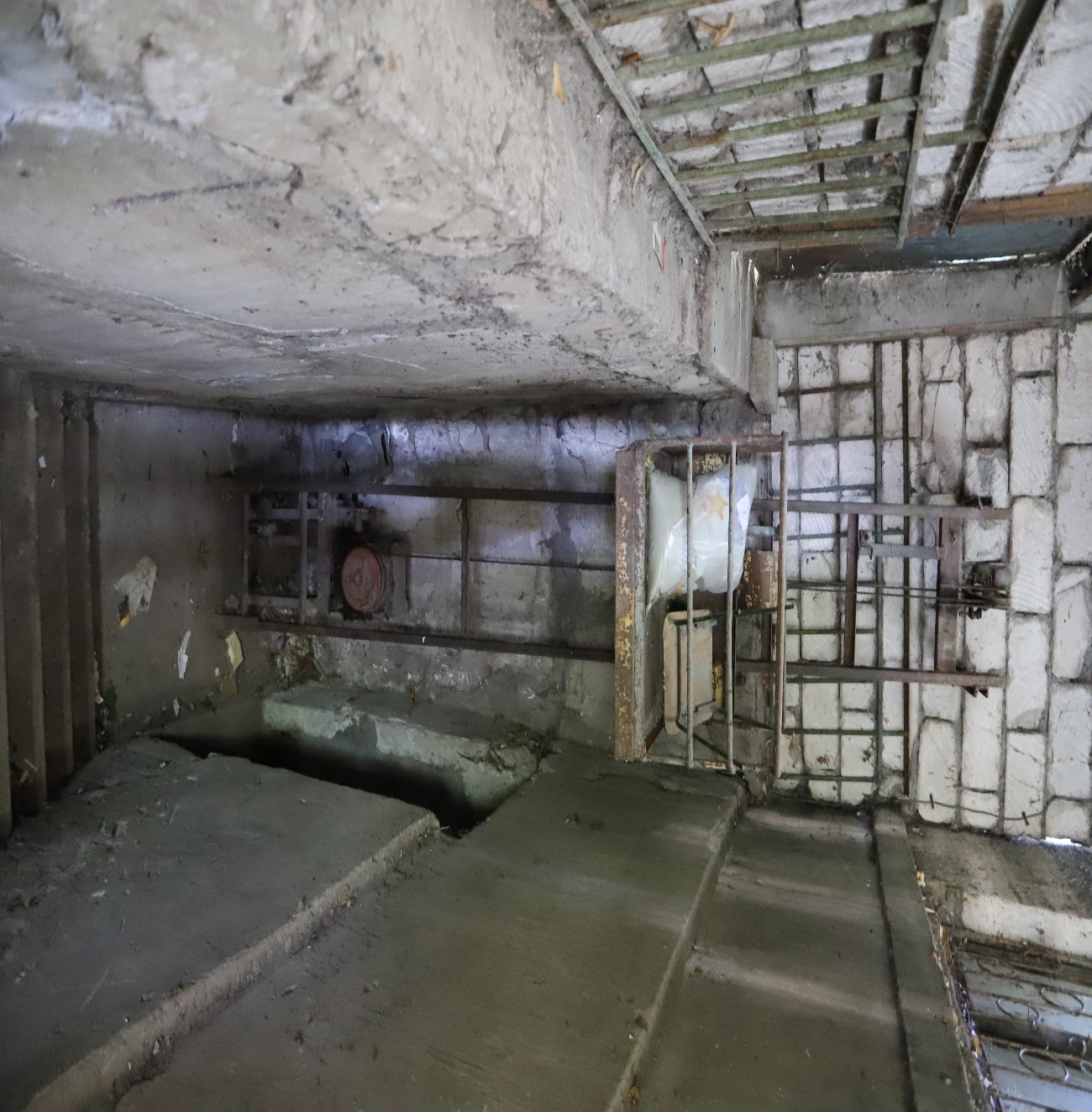 Фотогалерея
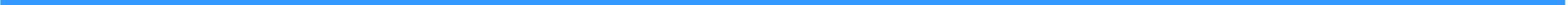 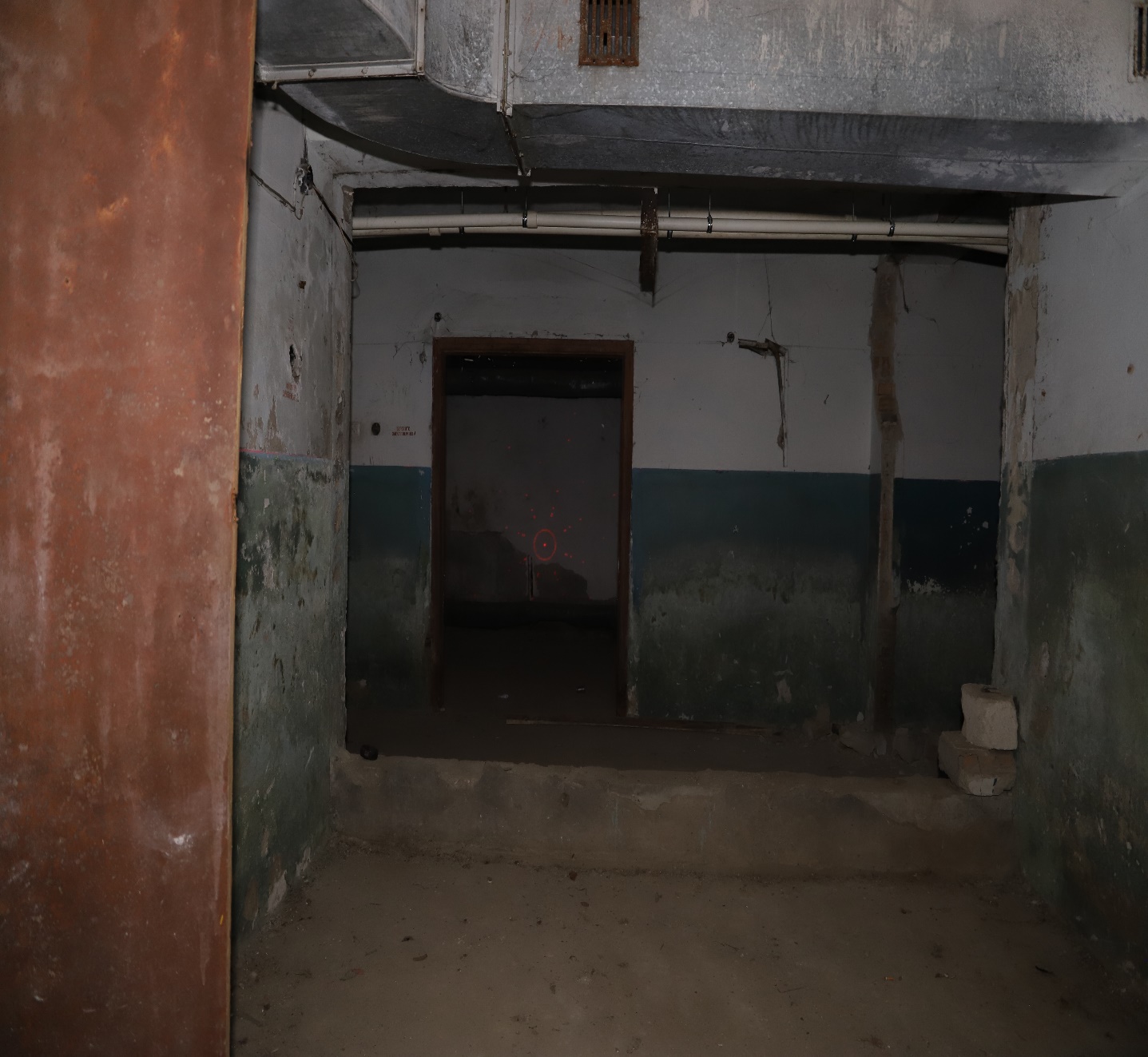 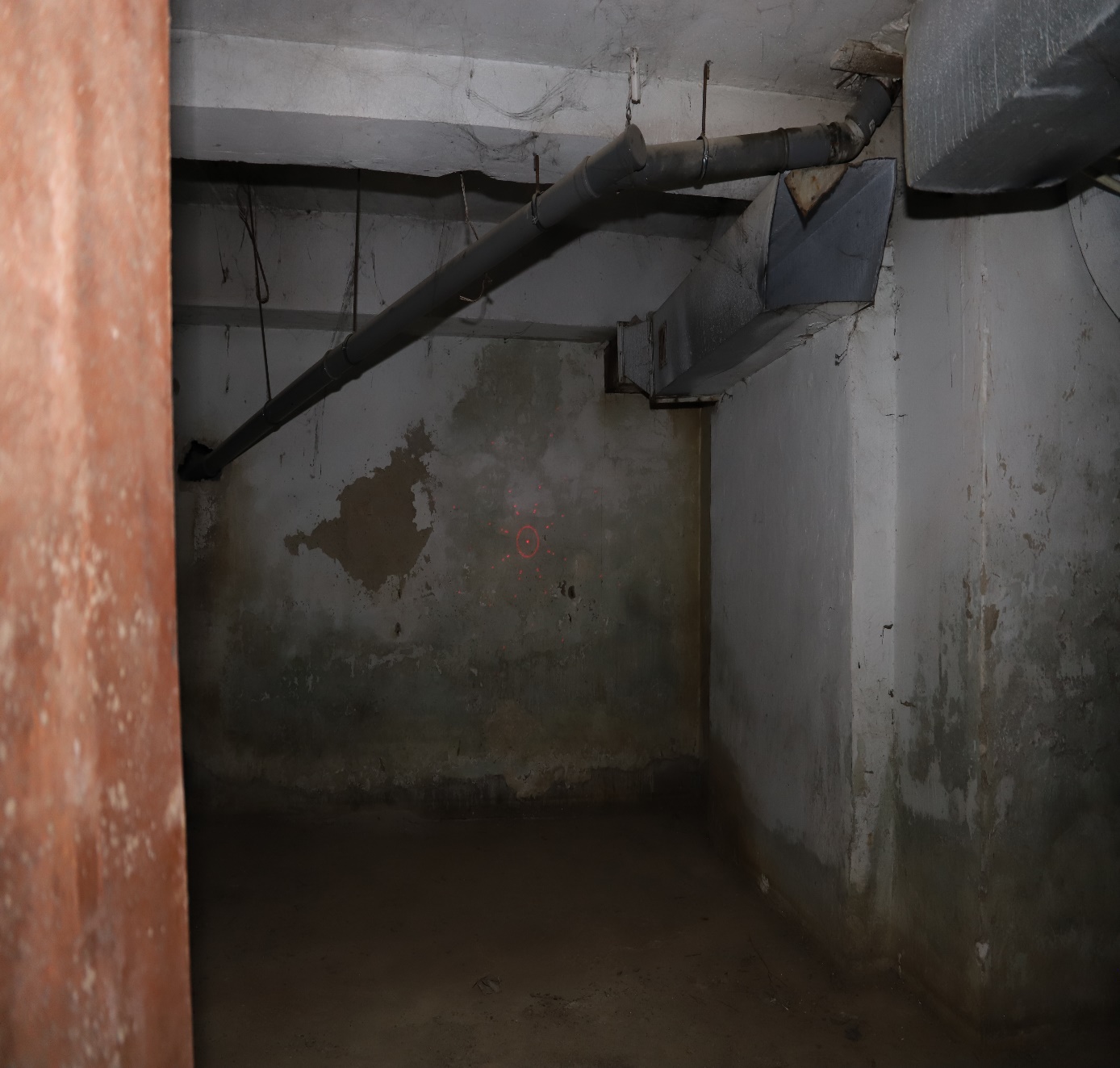